Особливості організації зовнішнього незалежного оцінювання в 2014 році
Сімферополь -2013
1
Зовнішнє незалежне оцінювання навчальних досягнень осіб, які виявили бажання вступати до вищих навчальних закладів України, буде проводитися з наступних предметів:
2
З історії України, всесвітньої історії, математики, біології, географії, фізики, хімії абітурієнту буде надаватися тестовий зошит українською мовою або російською, кримськотатарською, молдовською, польською, румунською, угорською мовами на вибір.

	Зі світової літератури буде надаватися тестовий зошит українською або російською мовами на вибір.
3
Абітурієнти мають право на складання тестів не більше ніж із ЧОТИРЬОХ предметів.
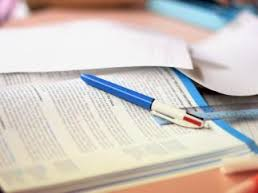 4
зміни, які були внесені до Порядку проведення зовнішнього незалежного оцінювання в 2014 році
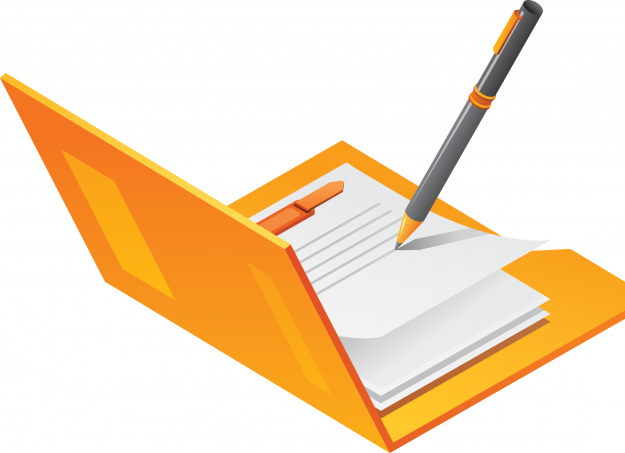 5
6
7
8
9
10
Дякую за увагу!
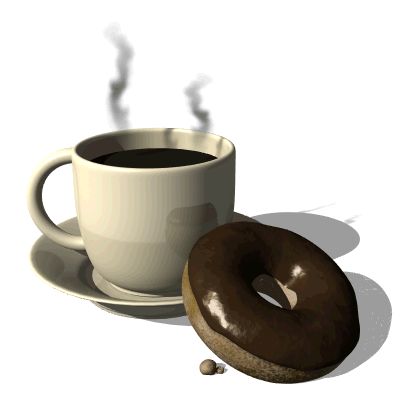 11